#ВместеЯрче Средняя школа № 76г. Ярославля 16 октября 2019 год
Всероссийский фестиваль энергосбережения и экологии #ВместеЯрче.Всероссийский урок «Экология и энергосбережение».
Экономическая эффективность энергосберегающих ламп перед лампами  накаливания
#ВместеЯрче Теоретический материал
Освещённость — физическая величина, характеризующая освещение поверхности, создаваемое световым потоком, падающим на эту поверхность. Освещённость измеряется в Люксах (СИ) и обозначают её буквой Е. 
1 люкс = 1 люмену на квадратный метр. Единицей измерения освещенности в СГС является фот (один фот равен 10000 люксов).
#ВместеЯрче Для данного исследования мы использовали:
Письменный стол
Энергосберегающую лампу
Лампу накаливания
Прибор для измерения освещенности
#ВместеЯрче Первая часть эксперимента
Работаем с прибором для измерения освещенности поверхностей. 
  Измерим освещенность поверхности стола энергосберегающей лампой. Используем лампу мощностью 15 Вт. Получилось E = 350 Лм
#ВместеЯрче Эксперимент с энергосберегающей лампой
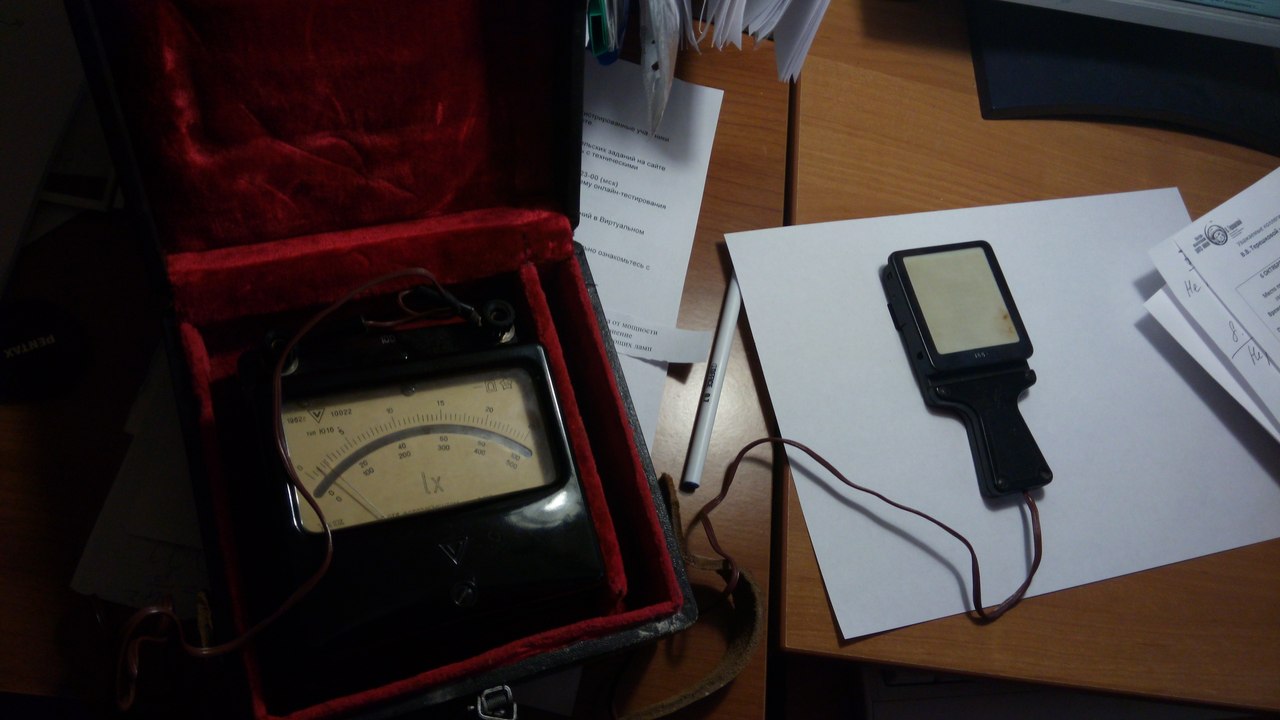 #ВместеЯрче Показания прибора при работе с энергосберегающей лампой
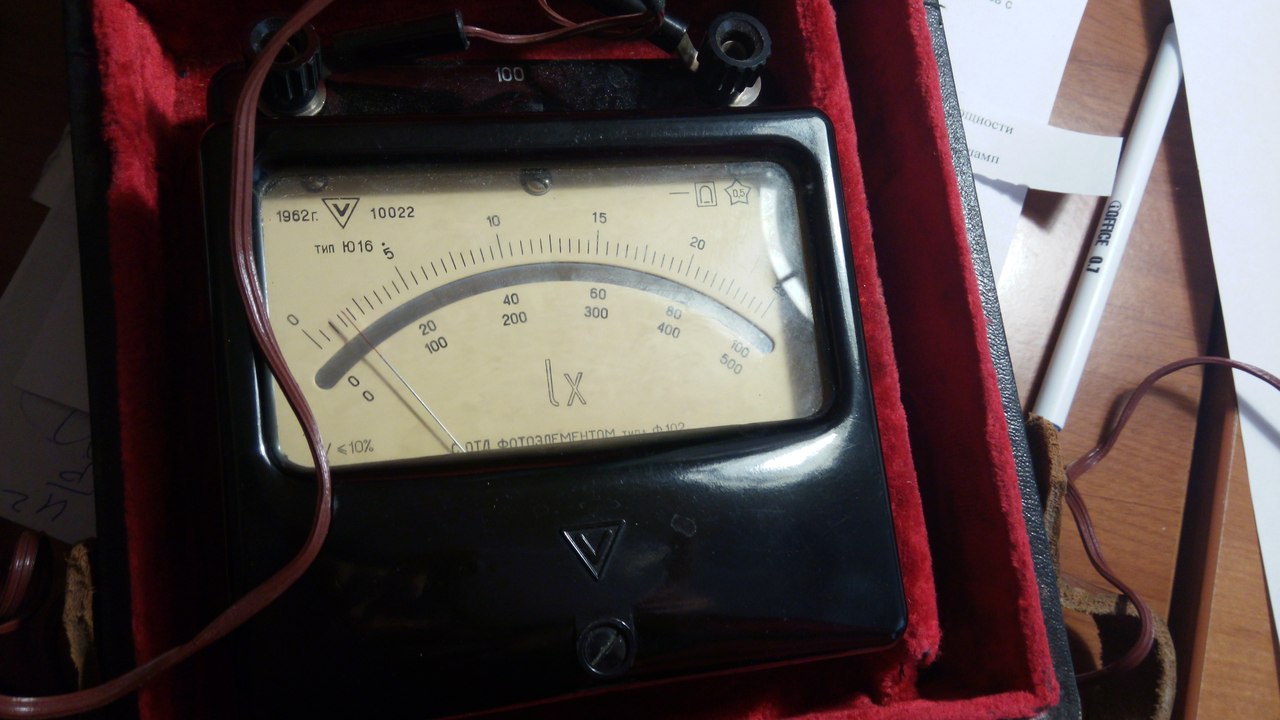 #ВместеЯрче Вторая часть эксперимента
Работаем с прибором для измерения освещенности поверхностей. 
  Измерим освещенность поверхности стола лампой накаливания. Используем лампу мощностью 15 Вт. Получилось E = 200 Лм
#ВместеЯрче Показания прибора при работе с лампой накаливания
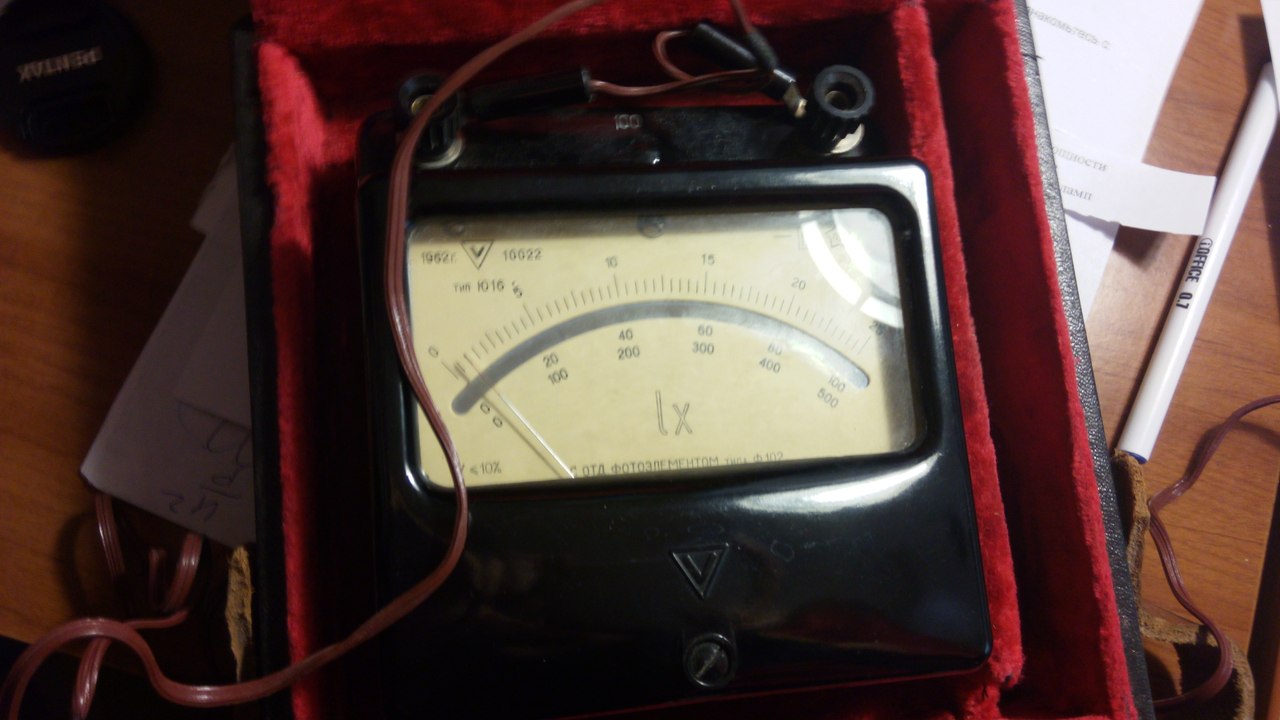 #ВместеЯрче График зависимости освещенности поверхности стола от мощности настольной лампы
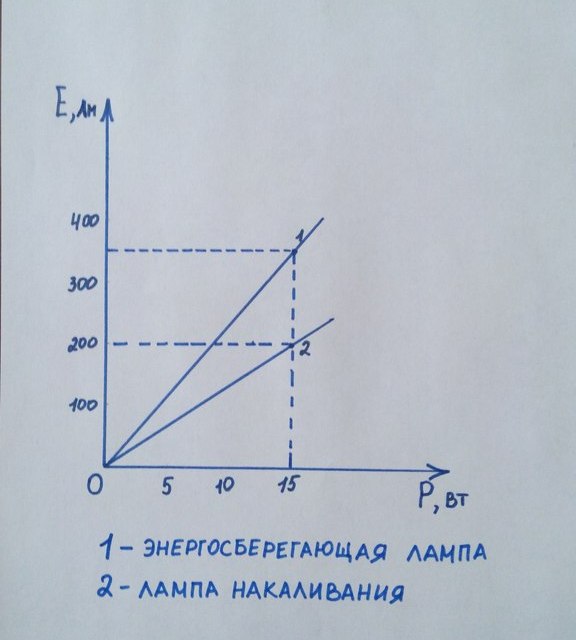 #ВместеЯрче Вывод
Использование энергосберегающих ламп значительно экономит электрическую энергию, так как при одинаковой мощности энергосберегающей лампы и лампы накаливания освещенность поверхности стола больше у энергосберегающей лампы. О чем свидетельствуют данные  эксперимента.
Фрагменты рабочего процесса
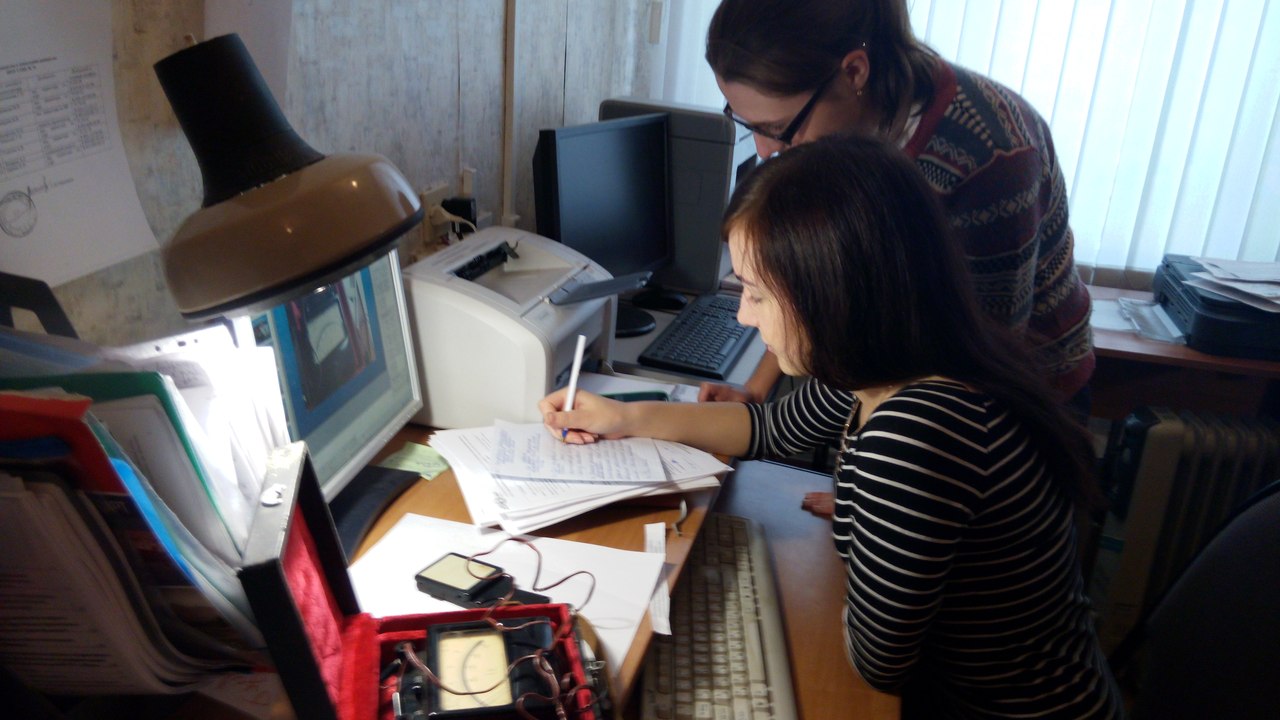 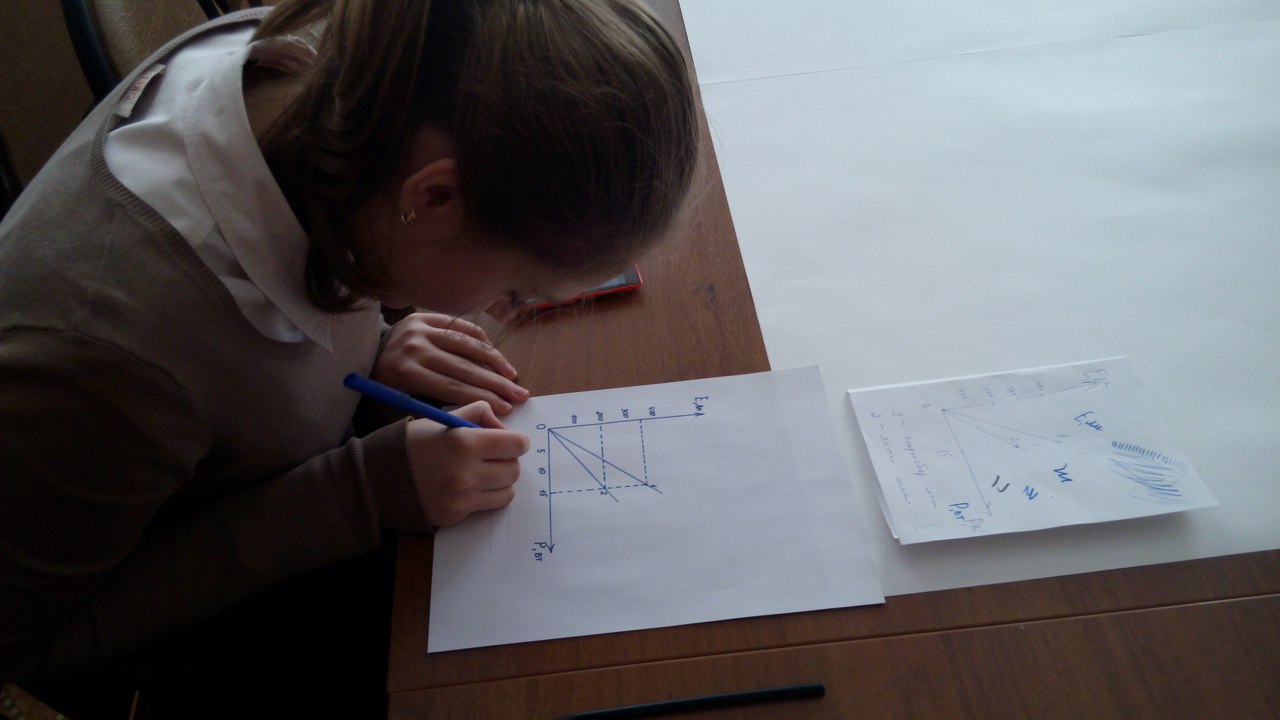